Club Advisor Training
Student Engagement • Fall 2023
[Speaker Notes: Abby
Welcome]
Basic Overview
Handbook & Guidelines
General Expectations
SGA & The Office of Student Engagement (OSE)
Forms, Finances, Covid, Event Requests, & FalconLink Calendar
Volunteers, Compliance, Facilities, & Travel
Advisors, Coaches, & Contact Information
Advisor Training Overview
[Speaker Notes: Abby - Acknowledge recognized, chartered, or executive groups 
Express gratitude for their support. Without advisors these key co-curricular activities that enhance leadership development, retention, and whole person formation - would not be a success]
Student Engagement Purpose Statement
To foster student engagement, provide intentional leadership development experiences, and encourage thoughtful dialogue while promoting a sense of belonging for all students
[Speaker Notes: Abby]
Advisor Handbook
It is required that you read and understand the advisor handbook each year that you advise a club/organization.
Each year there are some changes; please pay special attention to the revised information.
[Speaker Notes: Abby- Advisor handbook outlines the purpose of advisors and their responsibilities. It also has the expectations that advisors should be aware of for their students. Additionally, it has useful resources for students and advisors. This can be referenced on the Club Forms page.]
Organizational Management Expectations
Page 7
Please take special note of this section & review information
1.      OneDrive2.      Club Email 3.      Canvas4.      Club Grading5.      Advisor Trainings6.     FalconLink Calendar
[Speaker Notes: Abby --  OneDrive (Make sure student leaders are uploading club documents to their club email’s OneDrive.) Club Email- Club leaders should check their email 3x a week at least and should respond promptly to emails. Canvas- Clubs should upload their monthly reports to Canvas, and can view their club grading on Canvas. Club grading- 4 elements of club grading: 1. Fiscal responsibility (follow OSE policy regarding P-Card, tax-exemption, etc.), 2. Community Engagement- (events for student-body at-large, evaluated according to monthly report), 3. Attendance (Students must attend necessary club workshops and Student Senate) 4. Communication -  Advisor training- New advisors must attend advisor training. Advisor training must be renewed every year. FalconLink Calendar- Component of campus engagement, must complete the form for events.]
General Expectations
Advisors “offer direction for student organizations according to their student leaders’ goals.”
You can suggest, advise, challenge, support, counsel
You are not to direct or supervise
Ultimately you are supporting the student experience in something they willingly participate.
[Speaker Notes: Abby - Advisors serve to give students actions to achieve their goals, tools to explore possibilities, and encouragement for new ideas. YOU support THEM. They drive the ship, you help keep it oiled. This means you can’t give direct orders, or kick people out, etc. You normally shouldn’t even be running your meetings. The students get to decide what and how - you help them determine what KIND and how MUCH.

And remember that this is something students do in their FREE TIME. They should take it seriously, but ultimately this is a recreational activity.]
The Office of Student Engagement
Supports students and student organizations across campus.
Resources include:
Club policy input
Common club resources
Advising direction
Club status transitions
Finances & forms
[Speaker Notes: Abby - consultation on resources, policies, and forms… Any changes in leadership or status]
Forms
Please note that almost all forms you should need are on the Club Forms Page of the OSE website
Before reaching out to SGA or OSE, please look here first as there are ample resources to be found here
[Speaker Notes: Abby]
Finances
Purchasing Expectations
Advisors should use their p-cards
OSE holds p-card training for the SGA p-card 
Advisors are responsible for One$ource training through the finance office at Messiah
Advisors are responsible for purchasing any large expense items for their teams 
This includes paying event supplies., club gear, etc.
[Speaker Notes: Ashley]
Event Request
We require all clubs to complete an event request form
This form will be less involved, but is required
You can find a list of events that need your signature by going directly into Dynamic Forms (found in Falcon Link)
Take note that dances, fundraisers, films, and guest speakers all require an additional request form
An “event” is any activity which is open to the public
Not required if the only participants are people within your club
[Speaker Notes: Ashley]
Guest Speaker Policy
Please make sure your students fill out the Club Special Events Form whenever they have a guest speaker.
Once the guest speaker is approved, all speakers will need to fill out and sign the Guest Speaker Policy and Agreement Form.
Guest speaker forms MUST be submitted and approved before advertising the event.
Please note that Messiah University does not approve student organizations to invite political candidates, or their political party or campaign designees, to speak on campus.
[Speaker Notes: Ashley – remind them that they’ll get an email from me confirming they’ve approved the speaker (written trail).]
FalconLink Calendar & This Week at Messiah
We encourage clubs to post their events, open to all students, on the Student Events Calendar. Please fill out this form here to have your event on the calendar. All events on the calendar will automatically be added to the This Week at Messiah email.
This serves you by encouraging students to attend your events
This serves us by giving us an idea of what is happening on campus
This serves campus and the student body by helping them structure their involvement
[Speaker Notes: Ashley]
Volunteers
Any outside members of our community (not currently on Messiah’s payroll)  helping with events are considered Volunteers (teacher, regular speakers, coaches, refs, etc.)
They will need to register as a volunteer on campus which includes completing the three part background check through our HR department
As an Advisor or support person, you will be responsible for ensuring that all paperwork is completed prior to a volunteer starting
[Speaker Notes: Ashley – includes unpaid speaker coming to campus for an event.]
Travel
Please review specific handbook guidelines for travel expenses and how they can or cannot be funded by the institution 
It is always preferable to use Campus Fleet Vehicles for institutional travel 
When using personal vehicles on behalf of a club-sponsored event, you must have participants sign waivers.
[Speaker Notes: Ashley]
Synergy Team
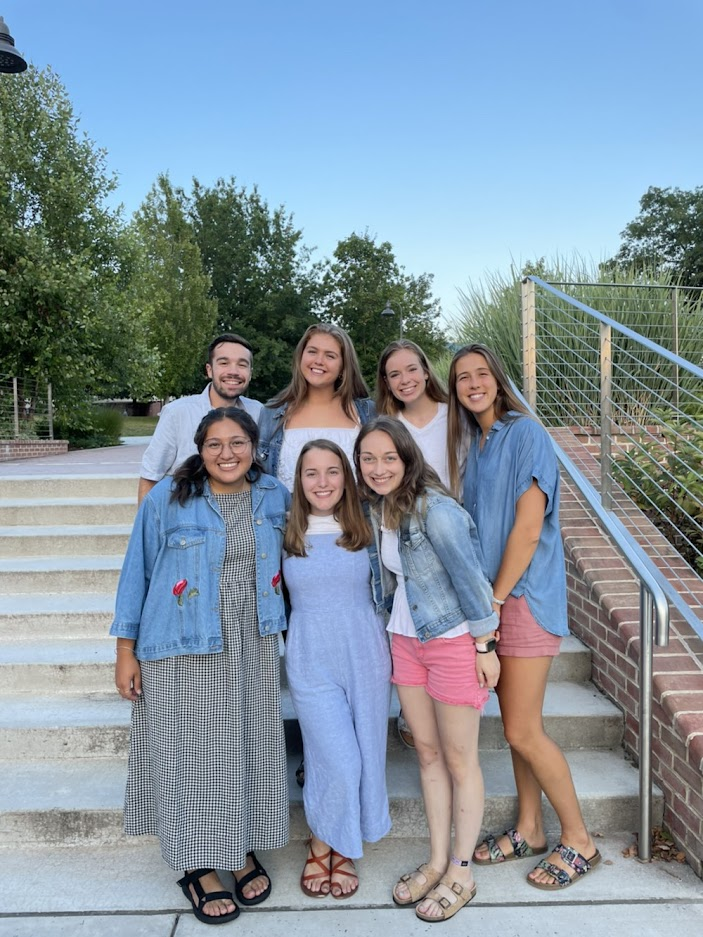 Offers team-building services for all students and faculty.
Name games
Icebreakers
Trust exercises
Challenges & Initiatives
If interested, email synergy@messiah.edu
[Speaker Notes: Ashley]
Contact Information
SGA - Club Details, Finances,  & General Club Matters
Student Engagement - Club Policy Input, Advisor Resources,  Club Status Insight, & Calendar Updates
Synergy Team - Team building initiatives
[Speaker Notes: Ashley]
Final Note
Please review with your students each slide on the How To Presentation on our website
This has important updated information for all basic club functioning guidelines
[Speaker Notes: Ashley]
Thank you!If you are a club sport advisor or coach, please stick around for the additional club sport information.
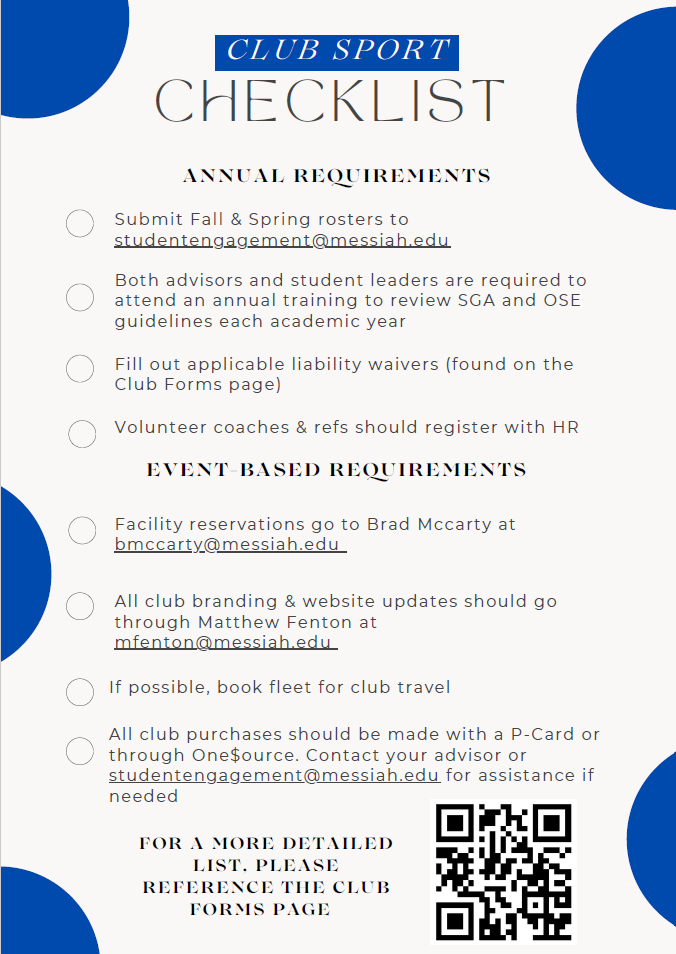 Checklist
Please look over the checklist form you have. A more in-depth checklist will be available on the Club Forms page for you to reference if you have questions.
[Speaker Notes: Abby]
Compliance
Each sport needs to have a roster excel sheet with the following information: 
Full name of athlete 
Athlete’s school year 
Sport played 
Indication that the club sport waiver has been filled out 

This spreadsheet is due to the Office of Student Engagement once per semester. Please email to studentengagement@messiah.edu.
[Speaker Notes: Abby]
Facilities
Priority according to SGA and Club Sport Manual
Messiah Academic Activities 
Messiah-Sponsored Events 
Intercollegiate Activities (contests, practices, fundraisers, outside athletic teams) 
Intramural Sports (formally rec sports) 
Student Engagement Sponsored Events (includes Club Sports)
Intramurals will have their schedule of each month finalized by the first of the month
Contact Brad McCarty
[Speaker Notes: Abby]
Coaches & Advisors
All waivers are now completed online through dynamic forms. 
Athletes select their advisor in a drop down menu and complete the waiver. 
Upon completion the advisor receives an email receipt. 
It is the advisor’s responsibility to keep track of who has and has not completed the waiver.
[Speaker Notes: Abby]
Contact Information
SGA - Club Details, Finances,  & General Club Matters
Student Engagement - Club Policy Input, Advisor Resources,  Club Status Insight, Calendar Updates, Waiver, & Compliance 
Brad McCarty– FacilitiesRico Plummer – Specific questions about Compliance
[Speaker Notes: Abby]
Thank you!